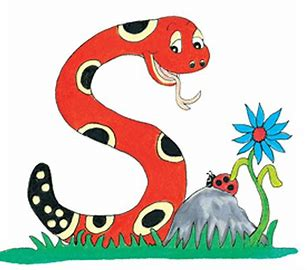 Jolly Grammar 
4b-34
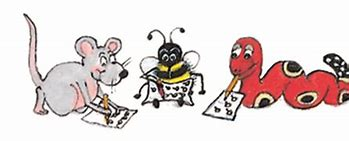 Spelling Test 17
festive
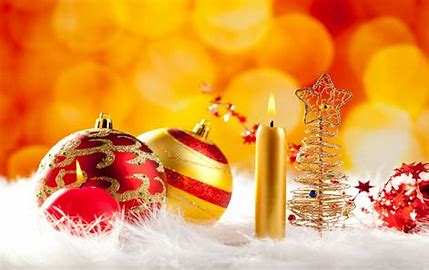 festive
positive
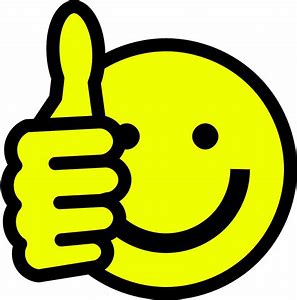 festive
positive
active
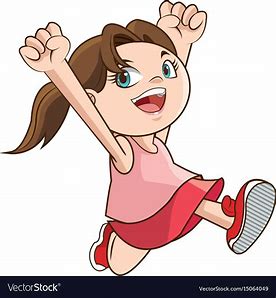 festive
positive
active
massive
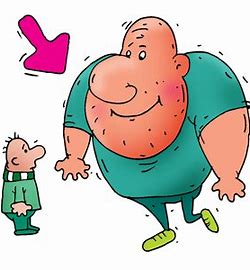 festive
positive
active
massive
negative
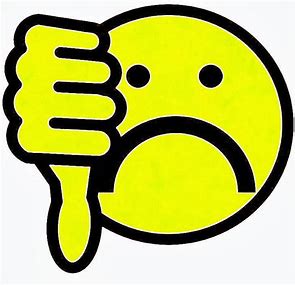 festive
positive
active
massive
negative
motive
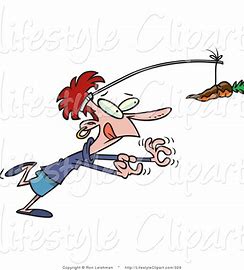 festive
positive
active
massive
negative
motive
7.adjective
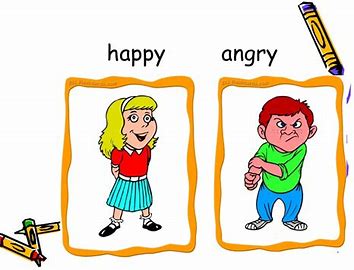 festive
positive
active
massive
negative
motive
7.adjective
8.impressive
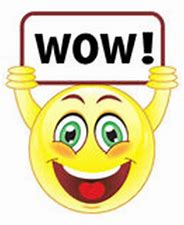 festive
positive
active
massive
negative
motive
7.adjective
8.impressive
9.explosive
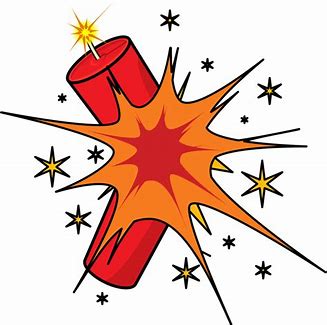 festive
positive
active
massive
negative
motive
7.adjective
8.impressive
9.explosive
10.elusive
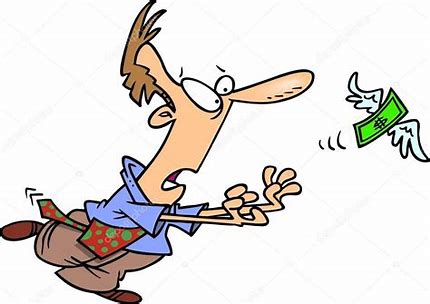 festive
positive
active
massive
negative
motive
7.adjective
8.impressive
9.explosive
10.elusive
11.expensive
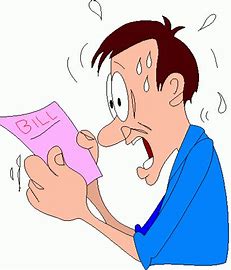 festive
positive
active
massive
negative
motive
7.adjective
8.impressive
9.explosive
10.elusive
11.expensive
12.superlative
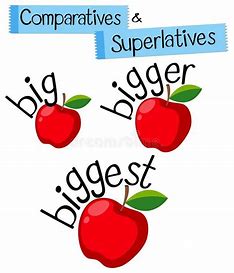 festive
positive
active
massive
negative
motive
7.adjective
8.impressive
9.explosive
10.elusive
11.expensive
12.superlative
13.constructive
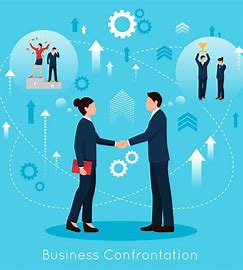 festive
positive
active
massive
negative
motive
7.adjective
8.impressive
9.explosive
10.elusive
11.expensive
12.superlative
13.constructive
14.destructive
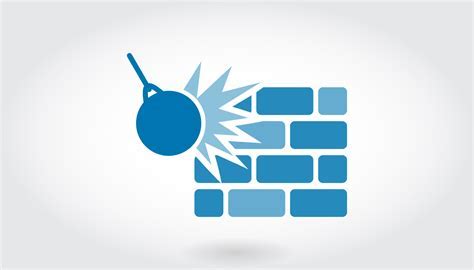 festive
positive
active
massive
negative
motive
7.adjective
8.impressive
9.explosive
10.elusive
11.expensive
12.superlative
13.constructive
14.destructive
15.exclusive
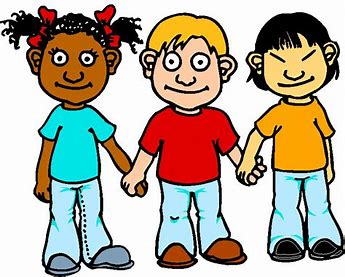 festive
positive
active
massive
negative
motive
7.adjective
8.impressive
9.explosive
10.elusive
11.expensive
12.superlative
13.constructive
14.destructive
15.exclusive
16.inclusive
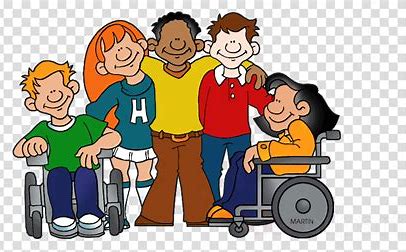 festive
positive
active
massive
negative
motive
7.adjective
8.impressive
9.explosive
10.elusive
11.expensive
12.superlative
13.constructive
14.destructive
15.exclusive
16.inclusive
17.alliterative
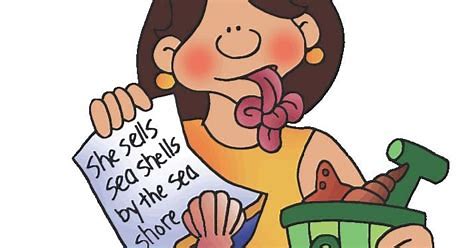 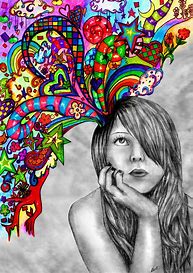 festive
positive
active
massive
negative
motive
7.adjective
8.impressive
9.explosive
10.elusive
11.expensive
12.superlative
13.constructive
14.destructive
15.exclusive
16.inclusive
17.alliterative
18.imaginative
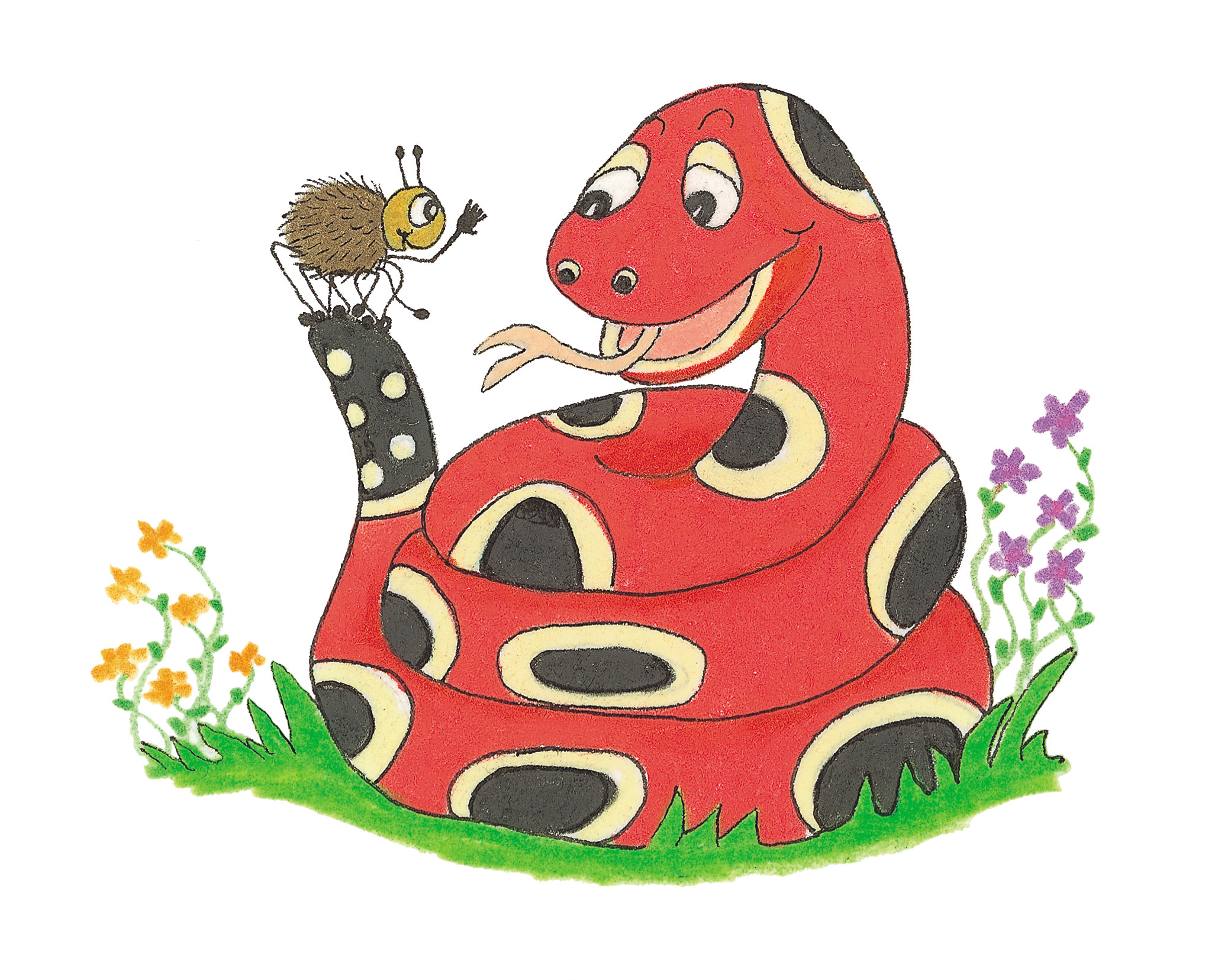 Let’s Revise Possessive
Adjectives
I have
You have
He has
She has
It has 
We have
You have
They have
book.
I have
You have
He has
She has
It has 
We have
You have
They have
my book.
I have
You have
He has
She has
It has 
We have
You have
They have
my book.
 your book.
I have
You have
He has
She has
It has 
We have
You have
They have
my book.
 your book.
 his book.
I have
You have
He has
She has
It has 
We have
You have
They have
my book.
 your book.
 his book.
 her book.
I have
You have
He has
She has
It has 
We have
You have
They have
my book.
 your book.
 his book.
 her book.
 its book.
I have
You have
He has
She has
It has 
We have
You have
They have
my book.
 your book.
 his book.
 her book.
 its book.
 our books.
I have
You have
He has
She has
It has 
We have
You have
They have
my book.
 your book.
 his book.
 her book.
 its book.
 our books.
 your books.
I have
You have
He has
She has
It has 
We have
You have
They have
my book.
 your book.
 his book.
 her book.
 its book.
 our books.
 your books.
 their books.
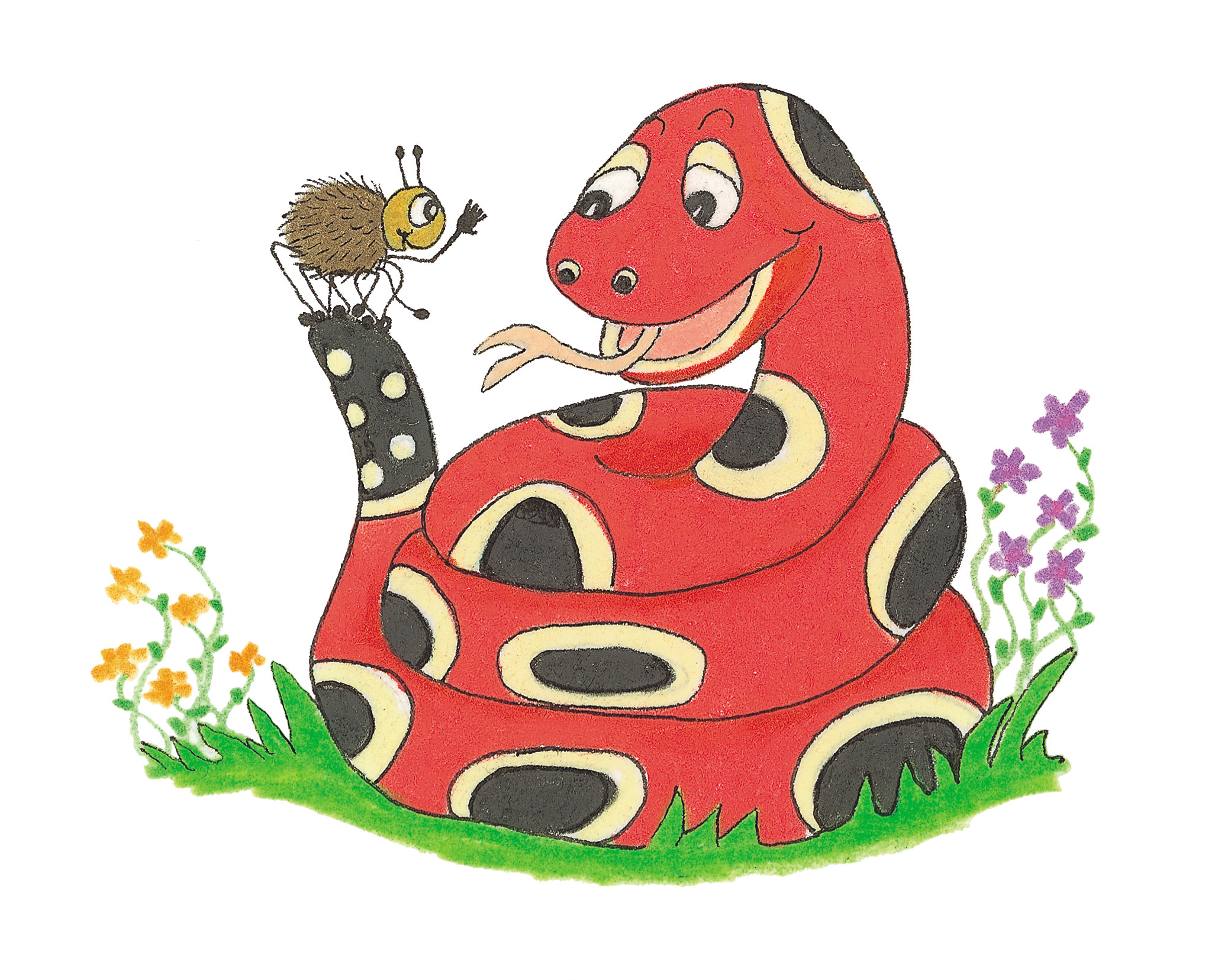 Let’s Revise Contractions
do not

they are

 you are

 it is
do not

they are

 you are

 it is
don’t
do not

 they are

 you are

 it is
don’t

 they’re
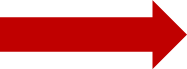 do not

 they are

 you are

 it is
don’t

 they’re

 you’re
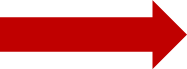 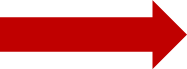 do not

 they are

 you are

 it is
don’t

 they’re

 you’re

 it’s
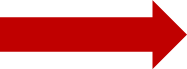 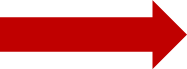 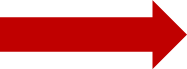 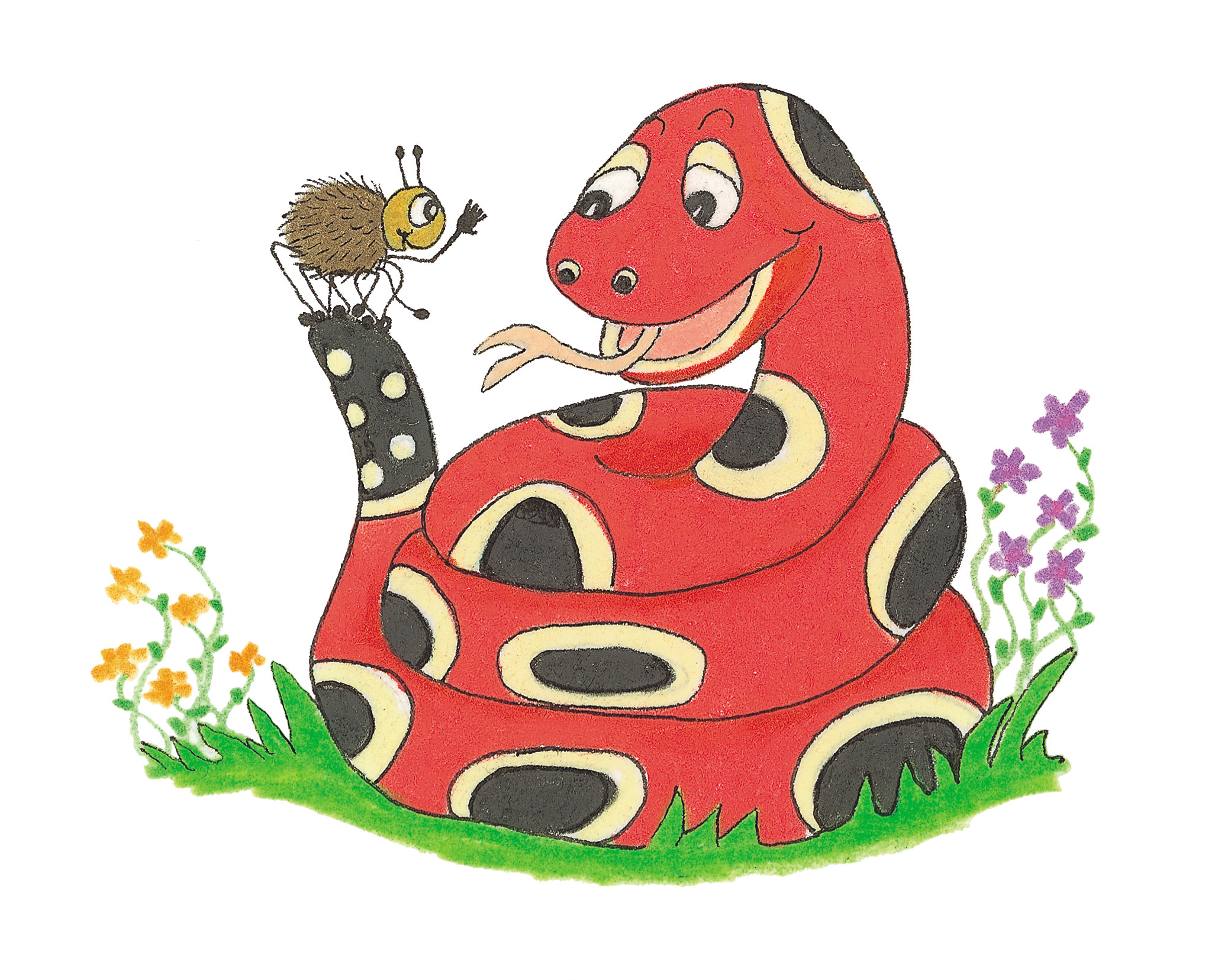 Let’s Revise Homophones
to 
	
 	

 two　
 	

 too
to 
	She is going to sing.
 	

 two　
 	

 too
to 
	She is going to sing.
 	I am going to the park.

 two　
 	

 too
to 
	She is going to sing.
 	I am going to the park.

 two　
 	He has two cars. 

 too
to 
	She is going to sing.
 	I am going to the park.

 two　
 	He has two cars. 

 too　
 	You are tall too.
to ＝infinitive, preposition
 	She is going to sing.
 	I am going to the park.

 two　
 	He has two cars. 

 too　
 	You are tall too.
to ＝infinitive, preposition
 	She is going to sing.
 	I am going to the park.

 two　＝２
 	He has two cars. 

 too　
 	You are tall too.
to ＝infinitive, preposition
 	She is going to sing.
 	I am going to the park.

 two　＝２
 	He has two cars. 

 too　＝also
 	You are tall too.
your



 you’re
your
   I like your bag.


 you’re
your
   I like your bag.


 you’re
  You’re so lucky.
your＝possessive adjective
   I like your bag.


 you’re
  You’re so lucky.
your＝possessive adjective
   I like your bag.


 you’re＝ you are
  You’re so lucky.
there


 their
    

 they’re
there
    The house is over there. 

 their
    

 they’re
there
 　The house is over there.

 their
    I love their cookies.

 they’re
there
 　The house is over there.

 their
    I love their cookies.

 they’re
     They’re my parents.
there＝adverb to show position
 　The house is over there.

 their
    I love their cookies.

 they’re
 　They’re my parents.
there＝adverb to show position
 　The house is over there.

 their＝possessive adjective
    I love their cookies.

 they’re
 　They’re my parents.
there＝adverb to show position
 　The house is over there.

 their＝possessive adjective
    I love their cookies.

 they’re＝ they are
 　They’re my parents.
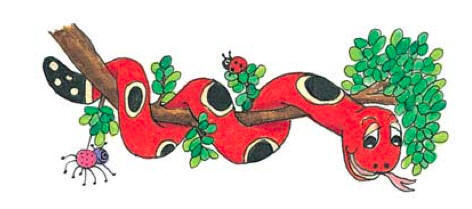 Activity Page: 
Homophones(to, too, two)
We put our dirty clothes
In the washing machine.
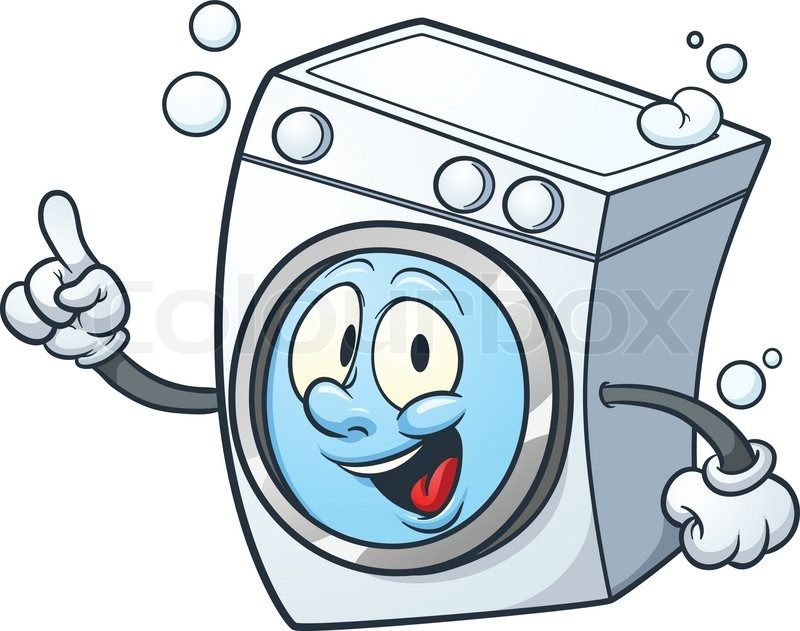 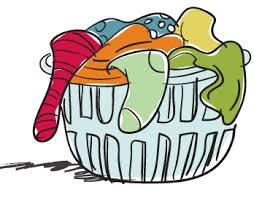 Ask them if they’re going to the new pizzeria tonight.
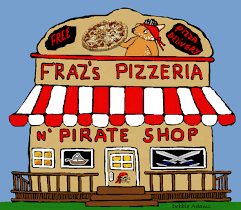 Her parents are already on their way.
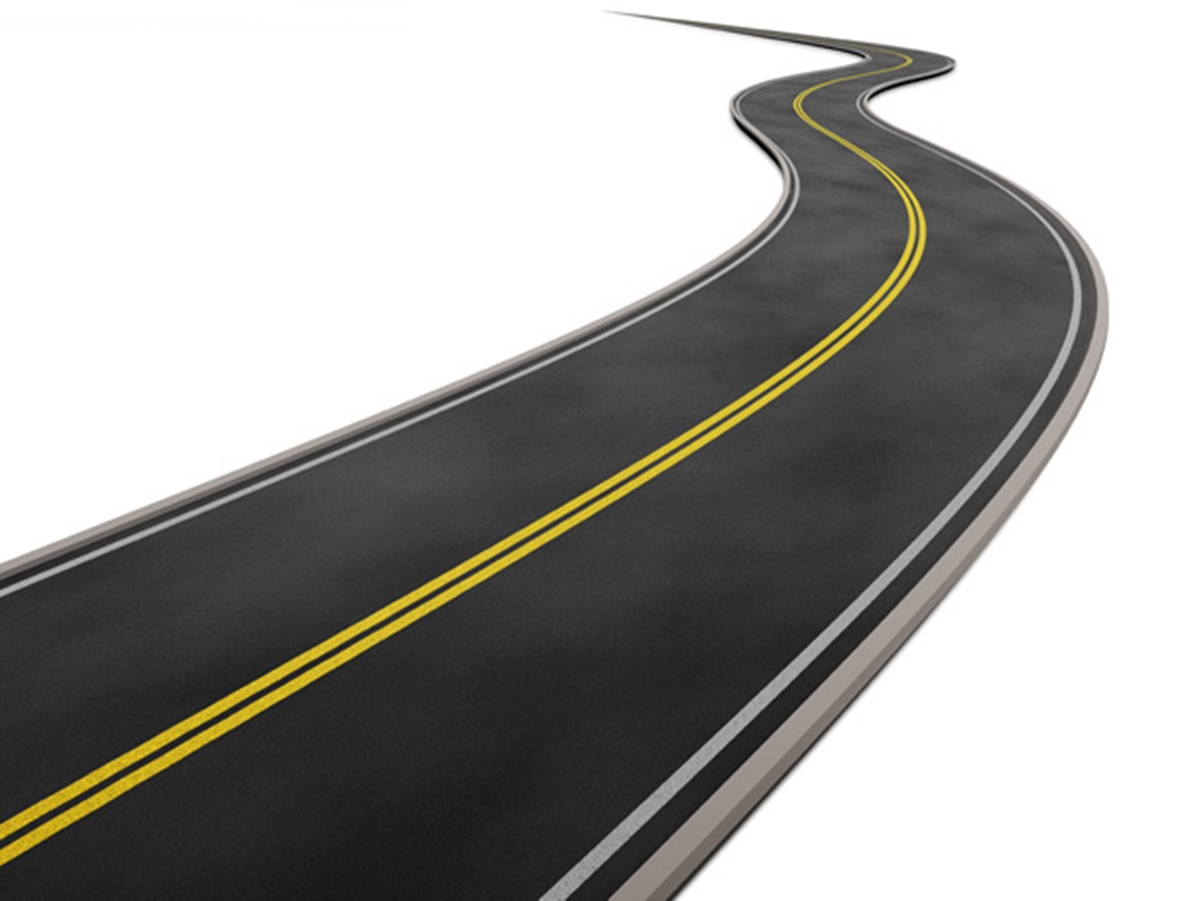 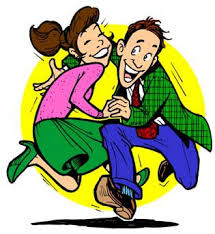 There were two ducks on the pond.
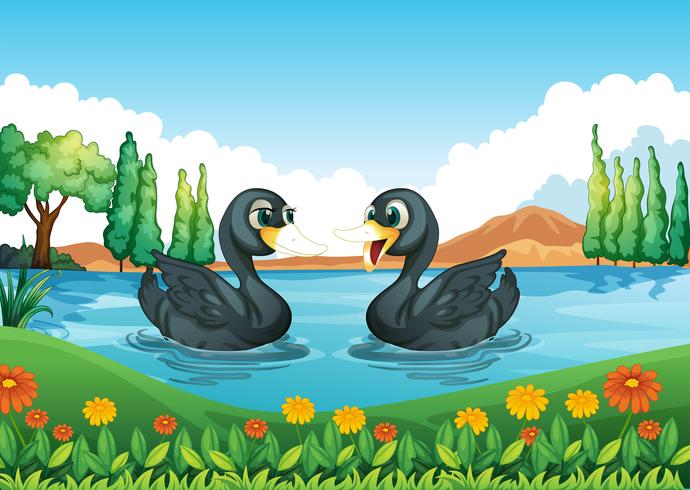 If you’re having vanilla ice cream, I will have chocolate.
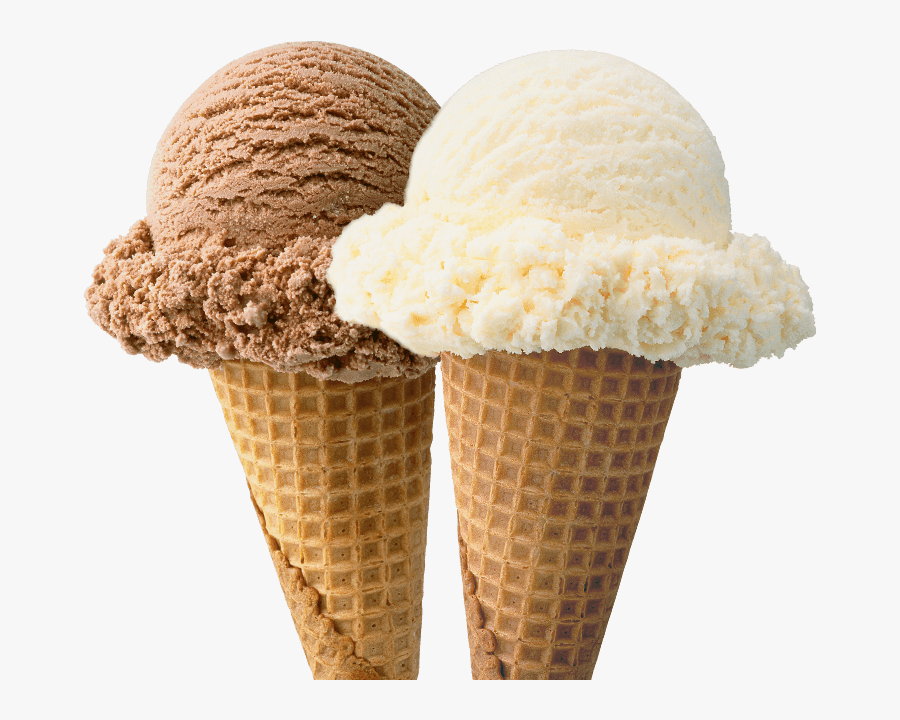 Dad wants to know if we are coming home now.
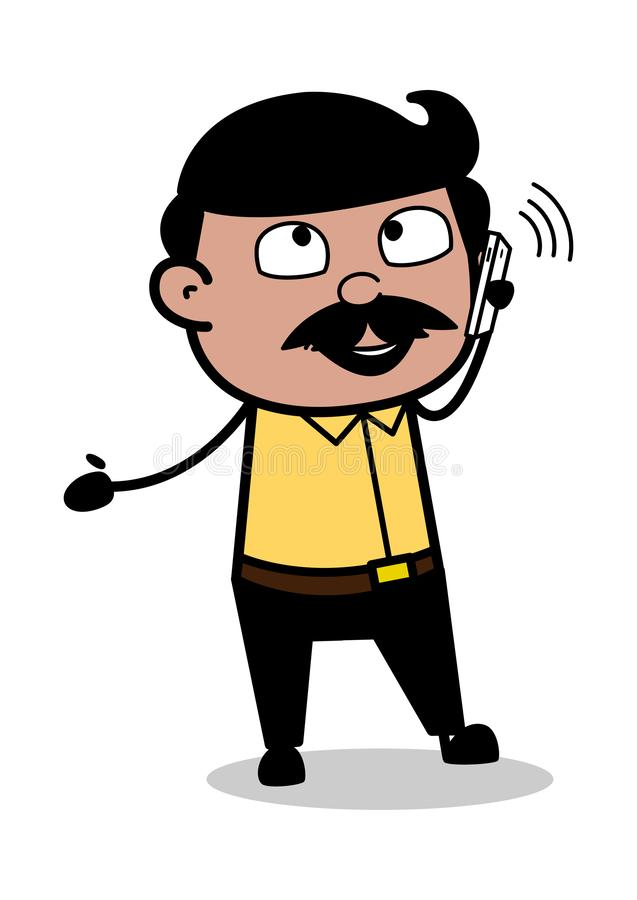 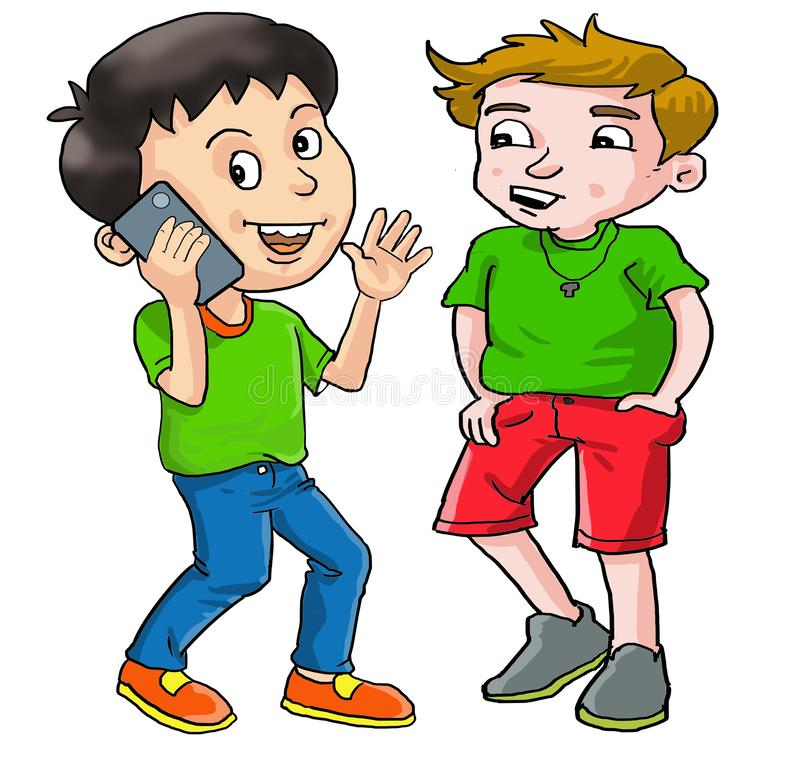 I hope you’re feeling lucky!
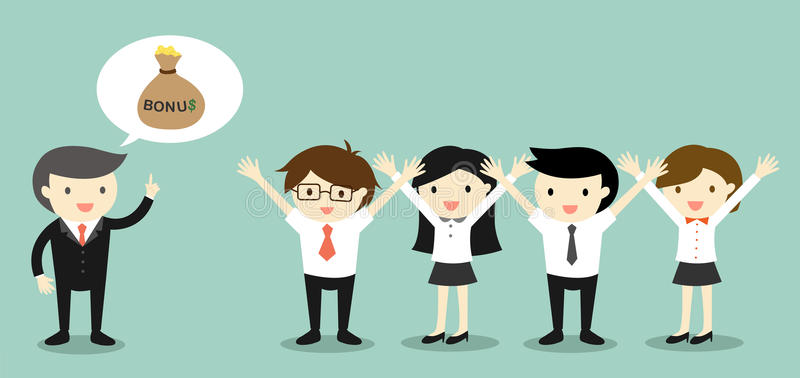 Is it your birthday next week?
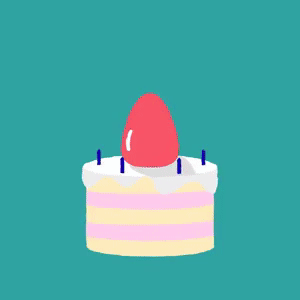 We went to see your new house today.
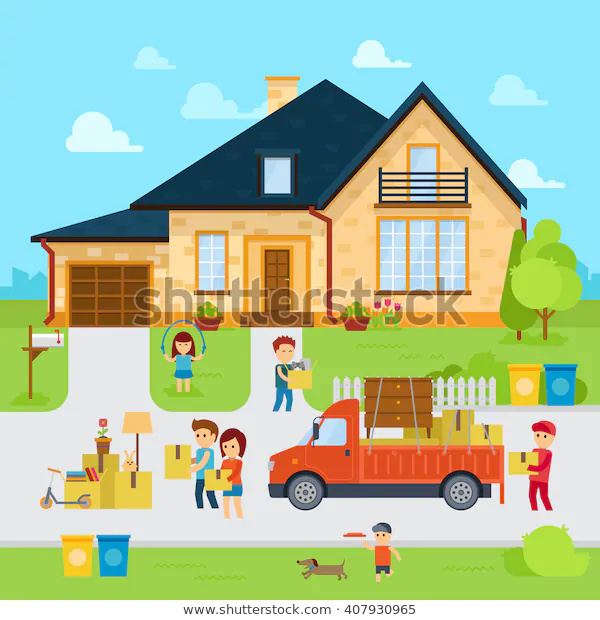 They keep the fish in their aquarium.
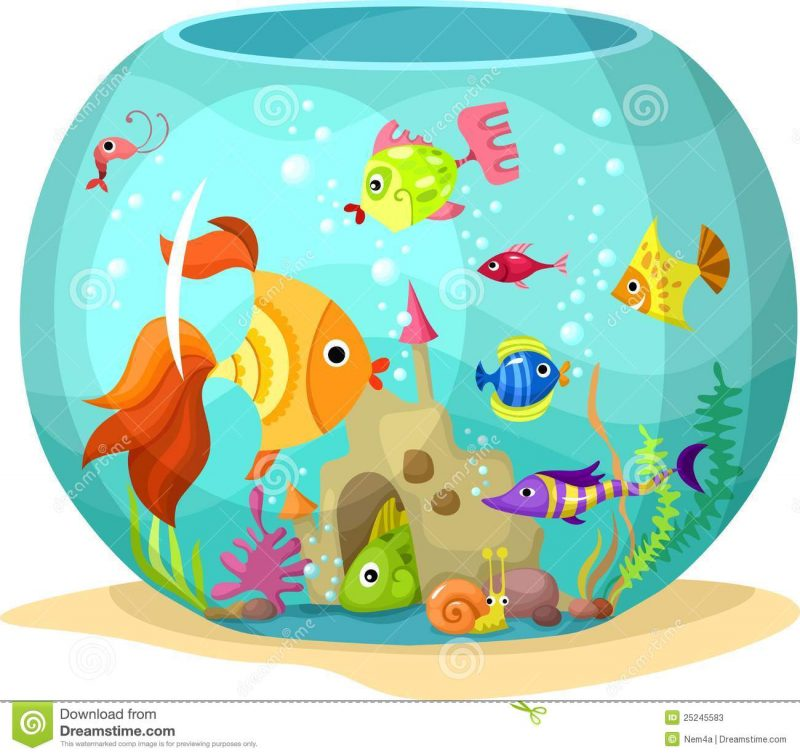 I would like some more cake too, please.
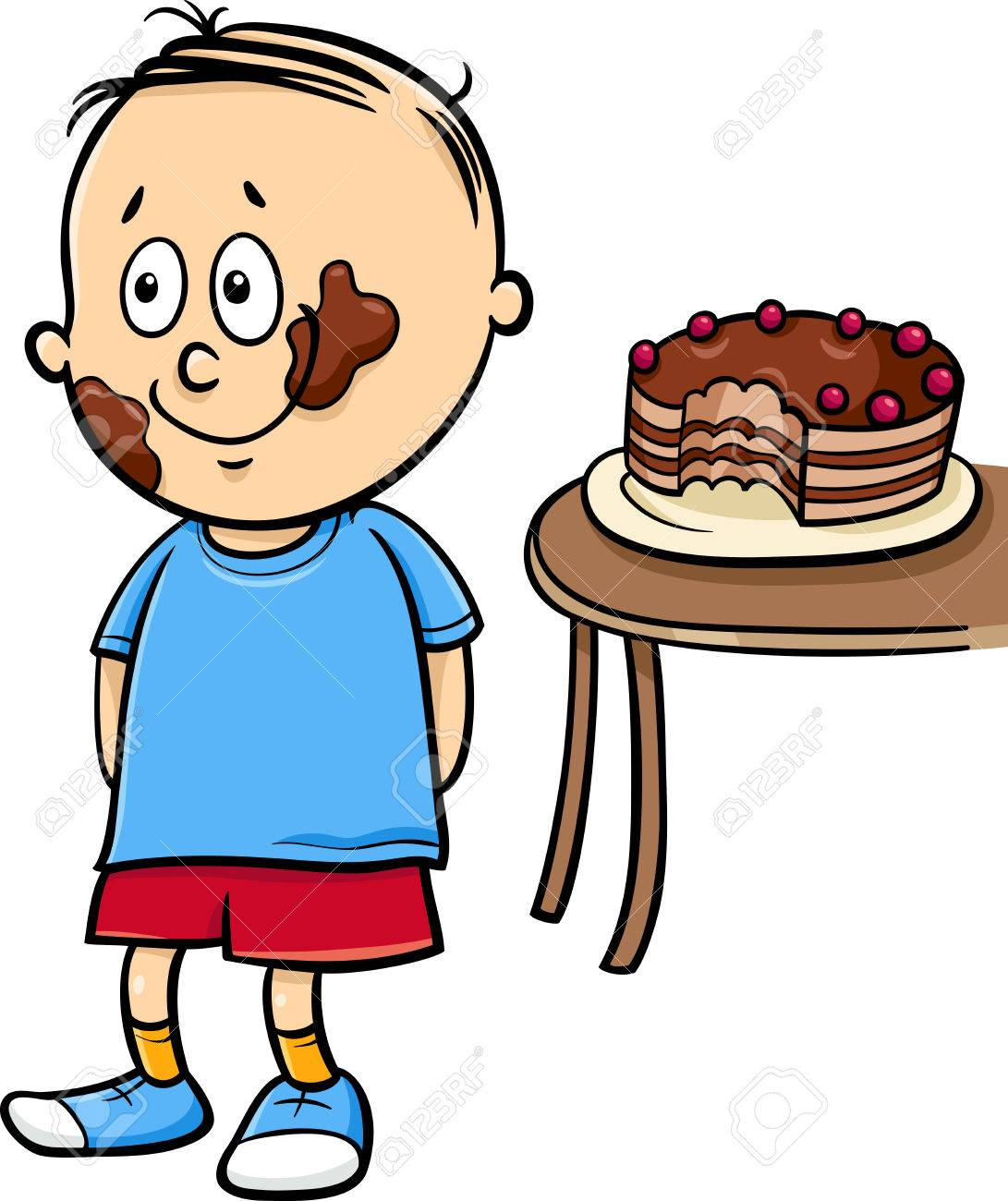 We went to a fabulous concert at our school.
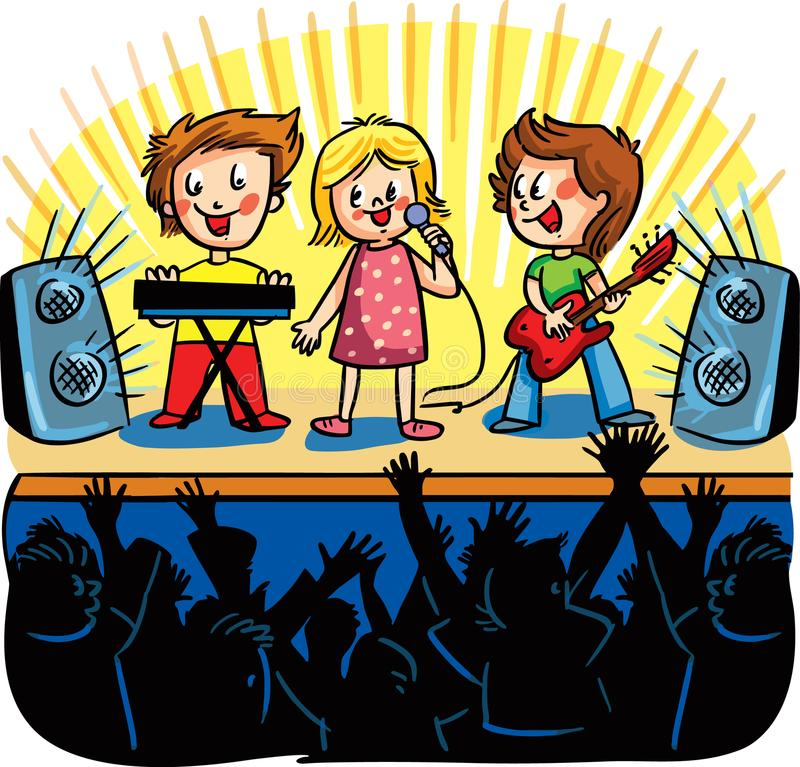 There is a fantastic movie on next week.
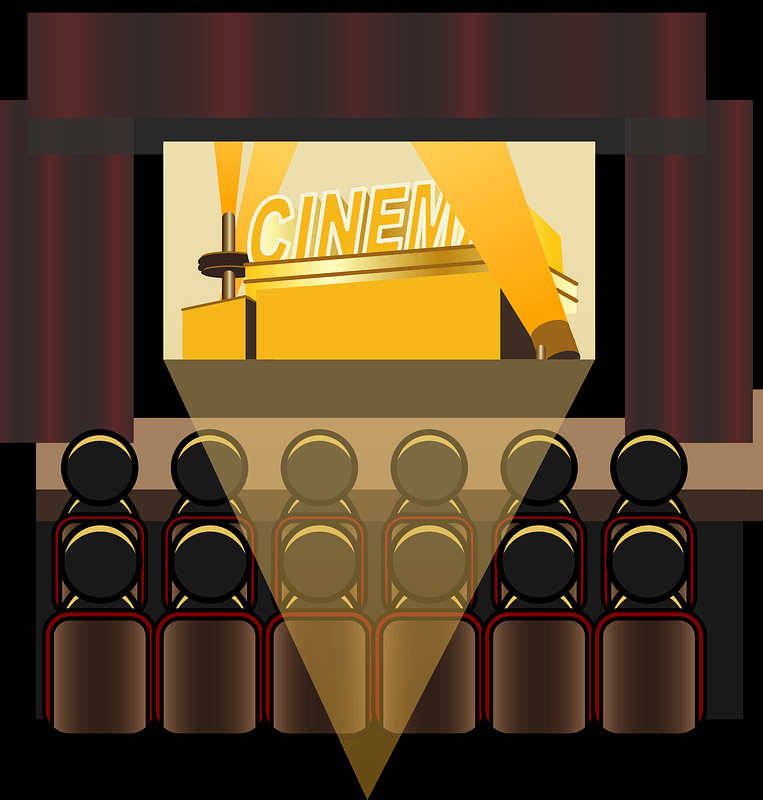 This month our class is reading a classic novel.
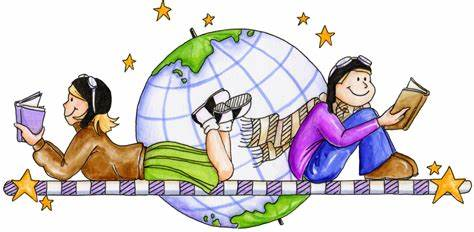 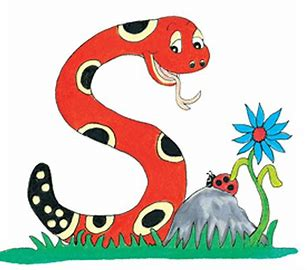 Thank you. 

See you 
next time!